Nye lokalplaner
Nord for Blokhus
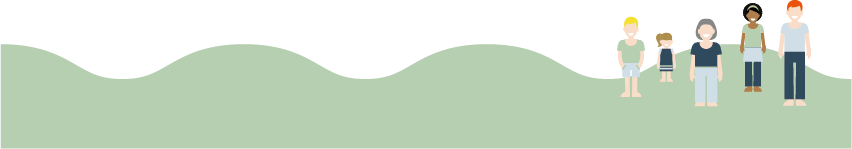 22-05-2017
Ikke en ny idé 
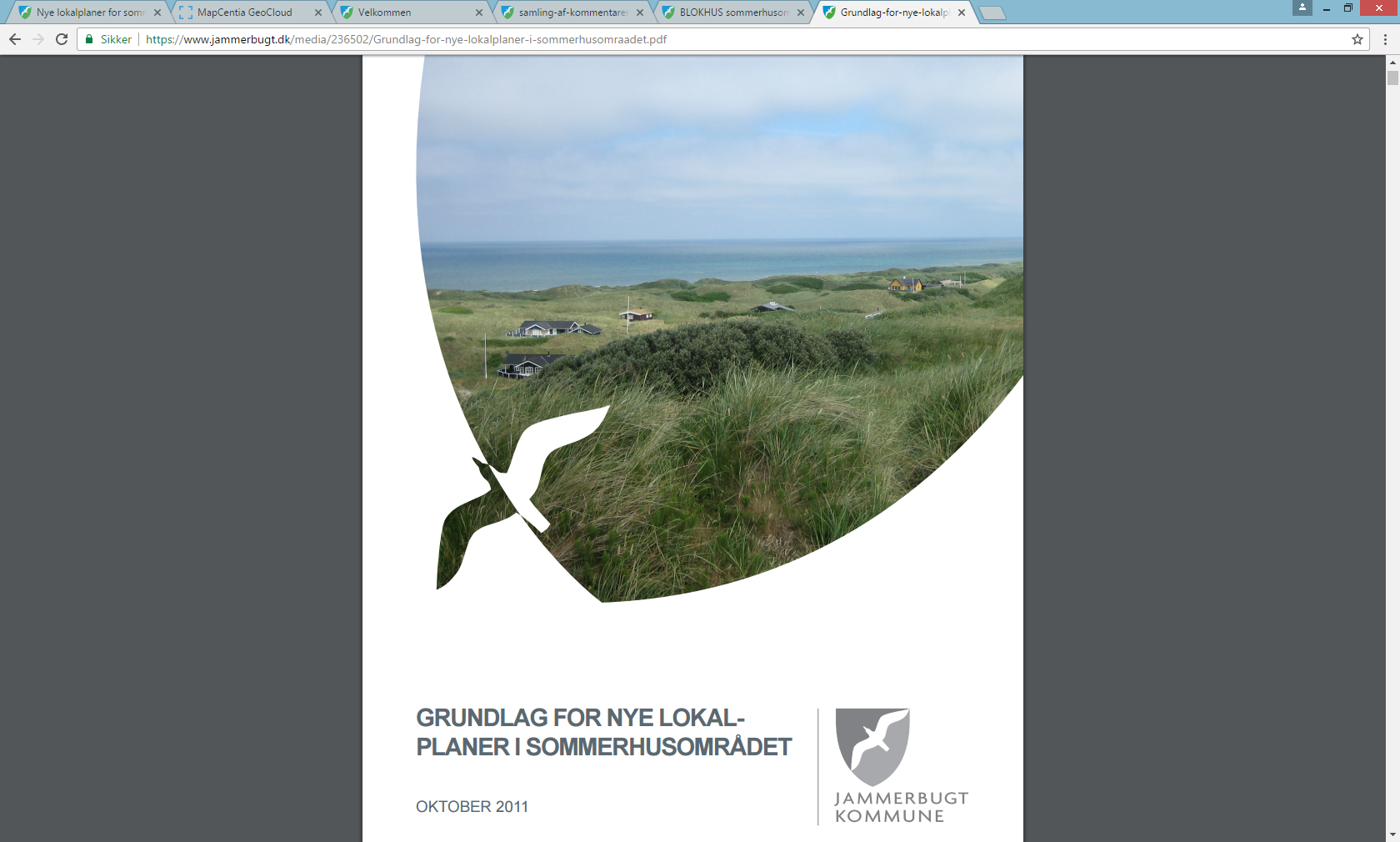 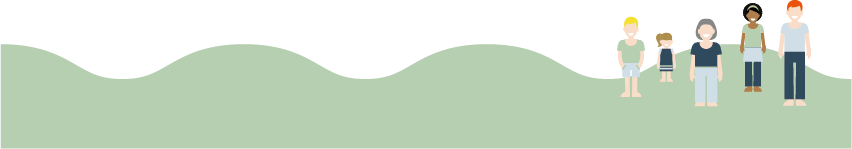 22-05-2017
Nord for Blokhus - 1200 sommerhuse
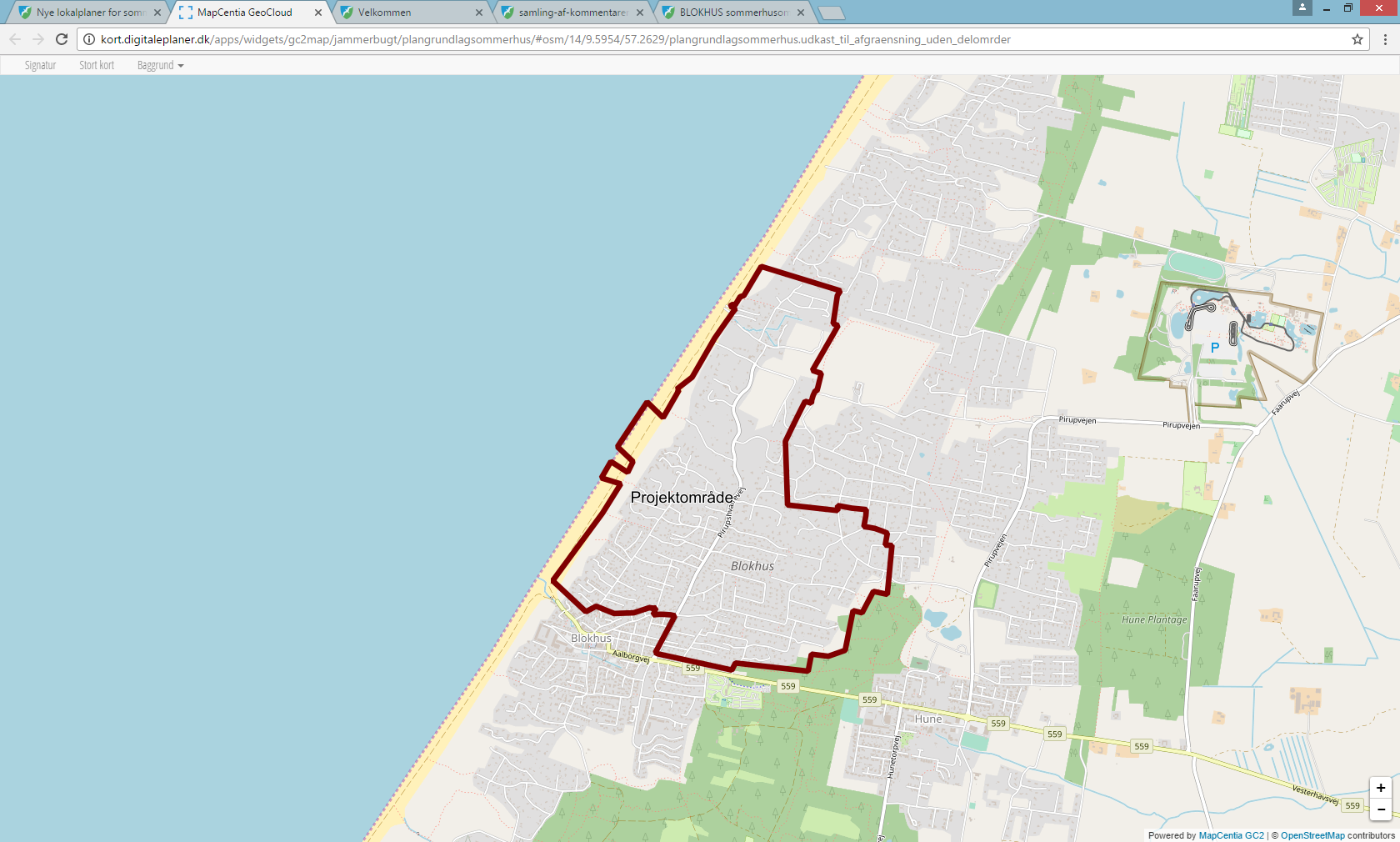 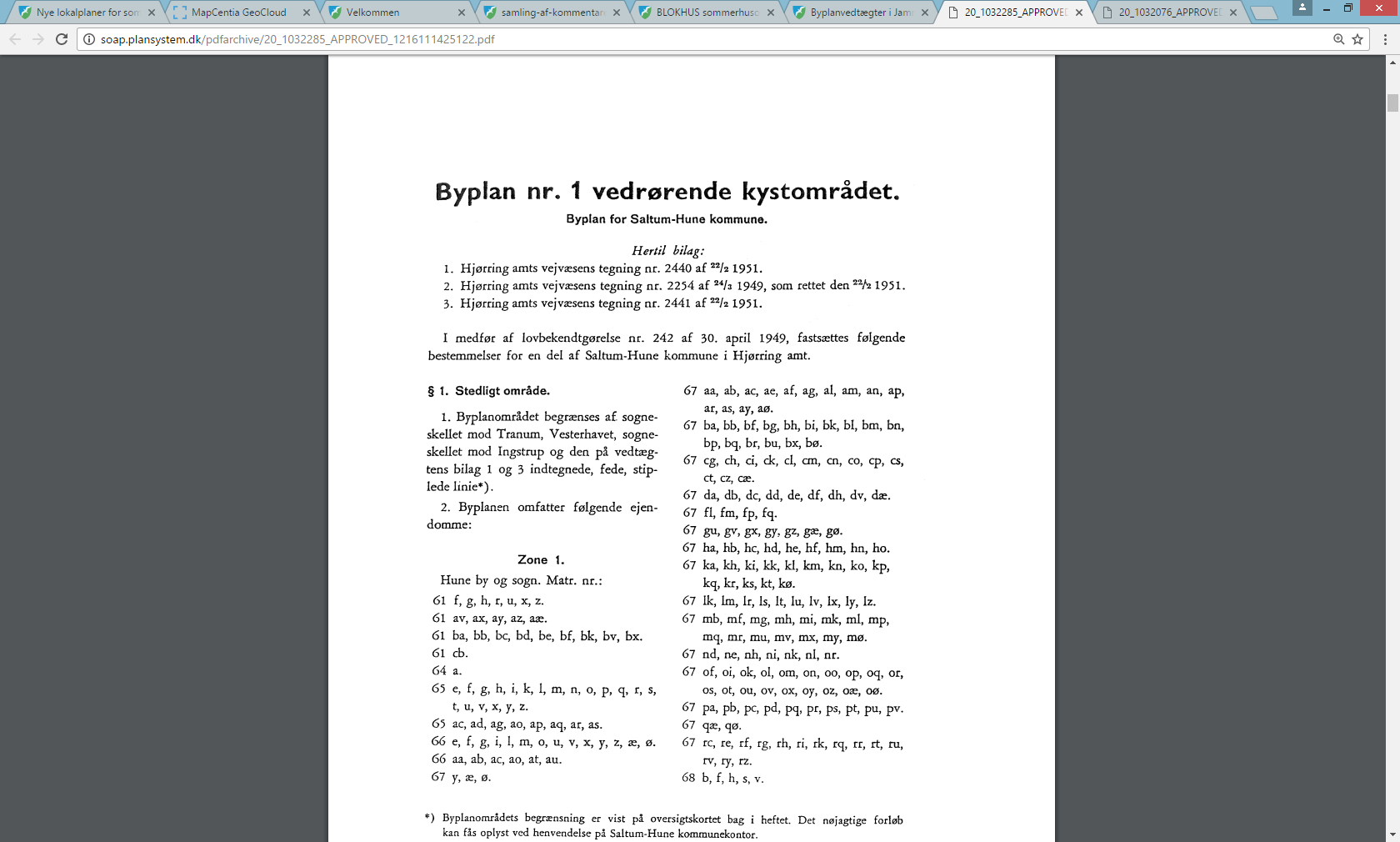 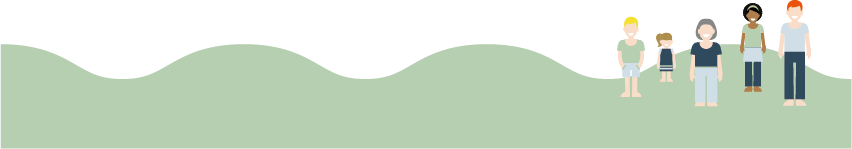 22-05-2017
Lokalplanområder
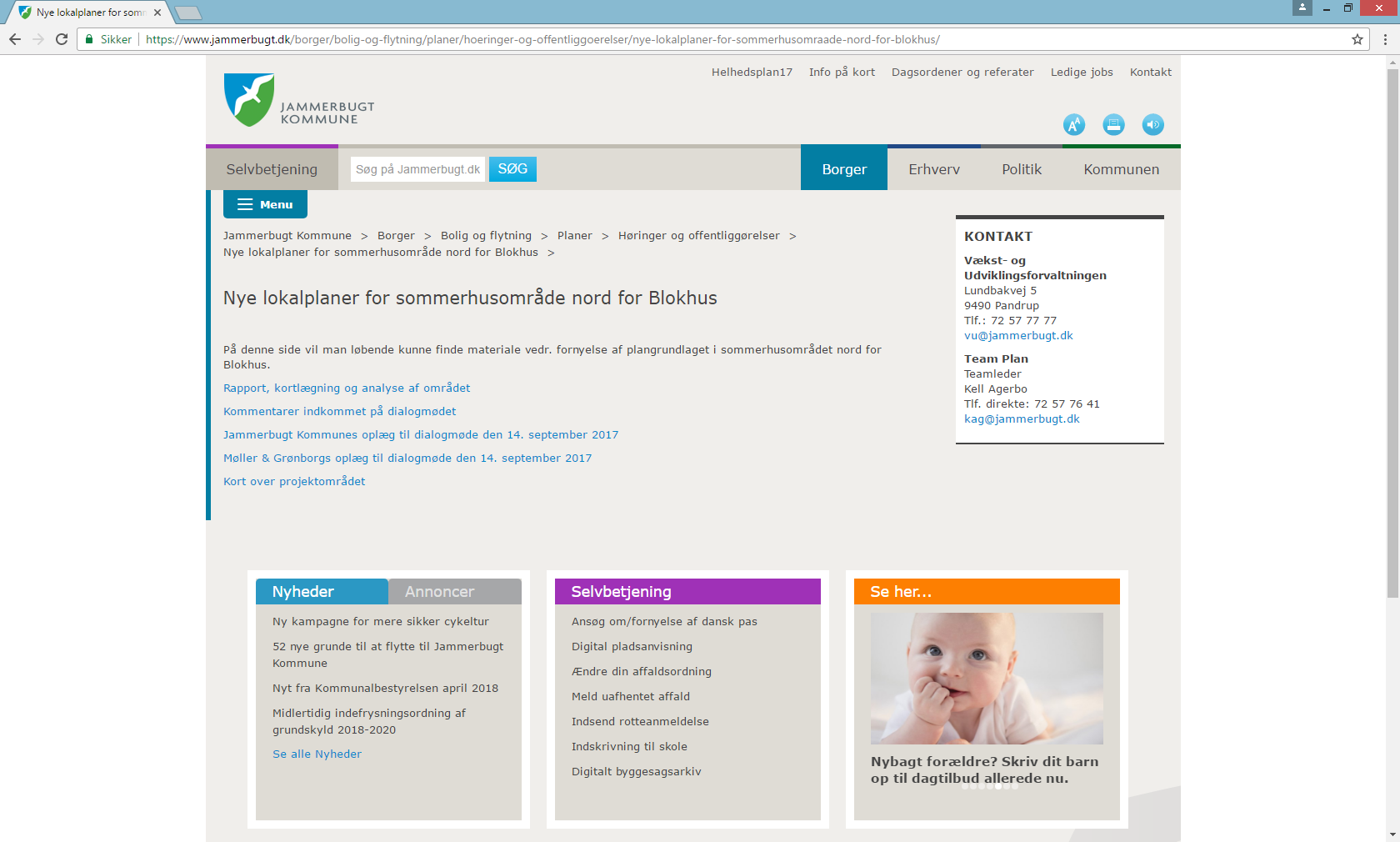 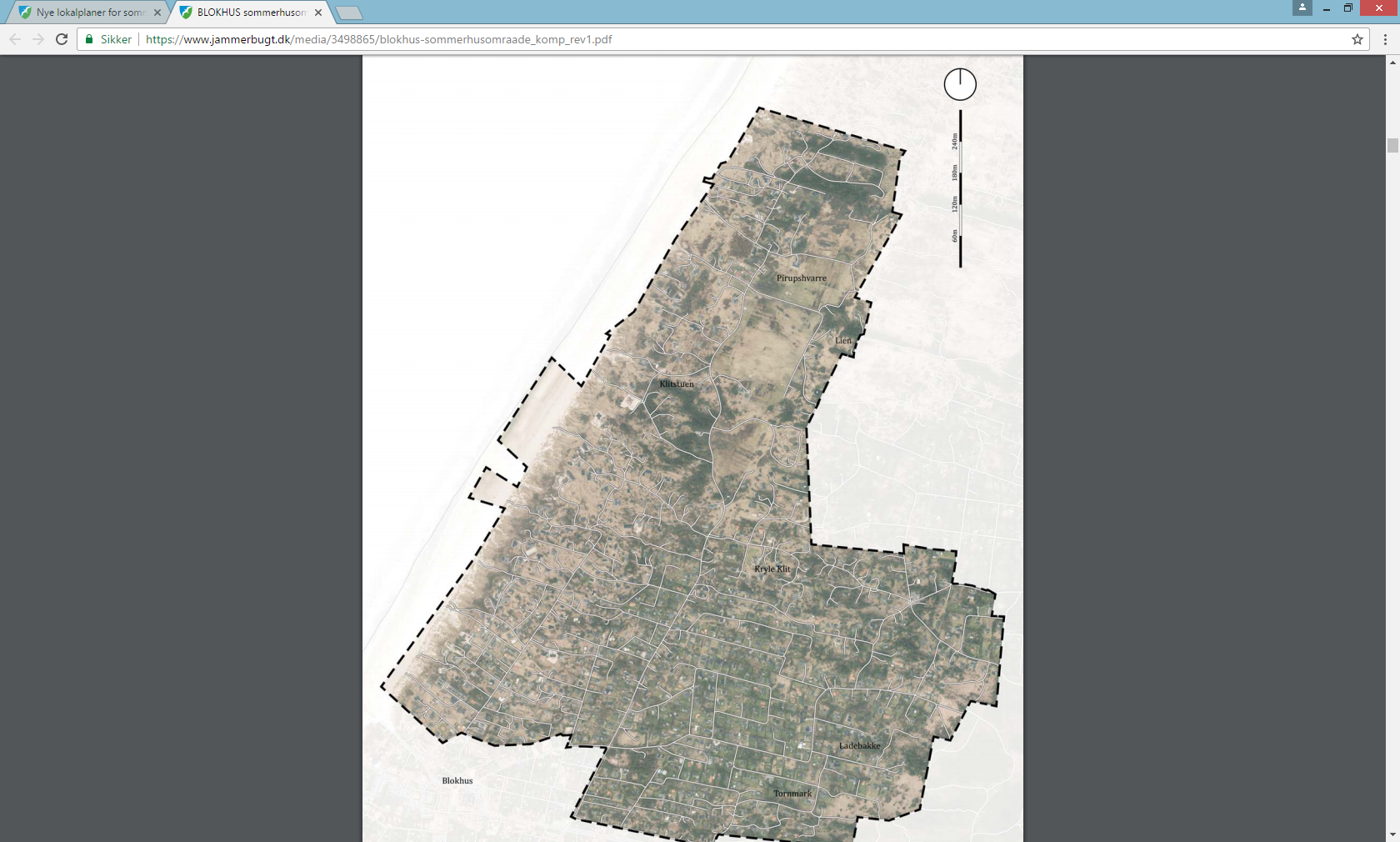 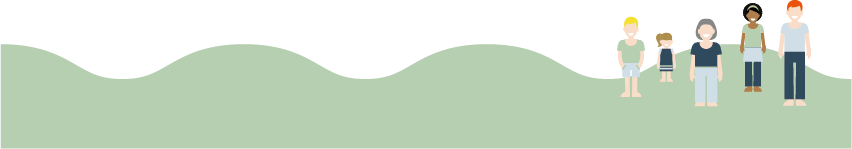 http://www.jammerbugt.dk/Blokhusnord
22-05-2017
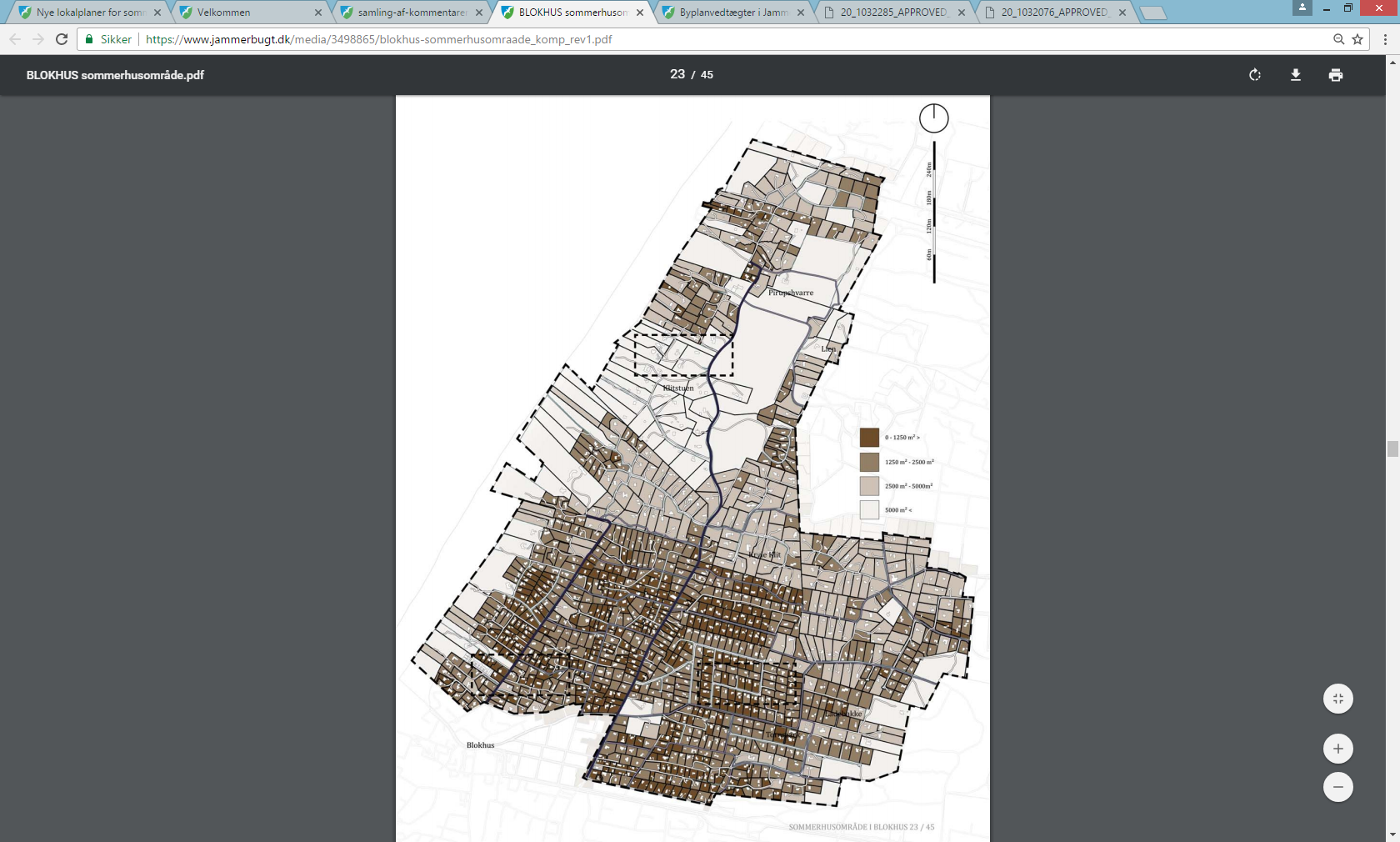 Analyse ”Møller & Grønborg”
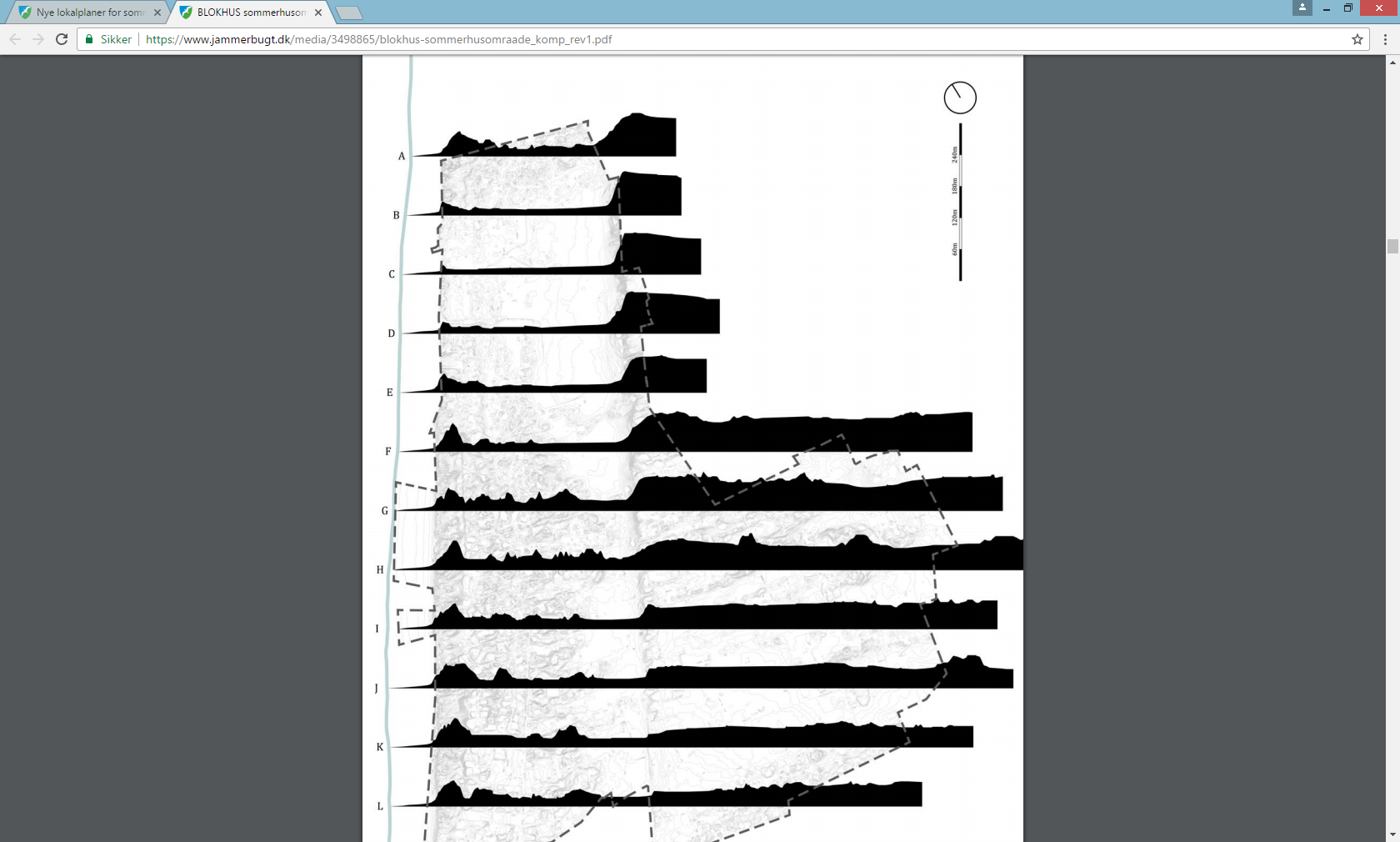 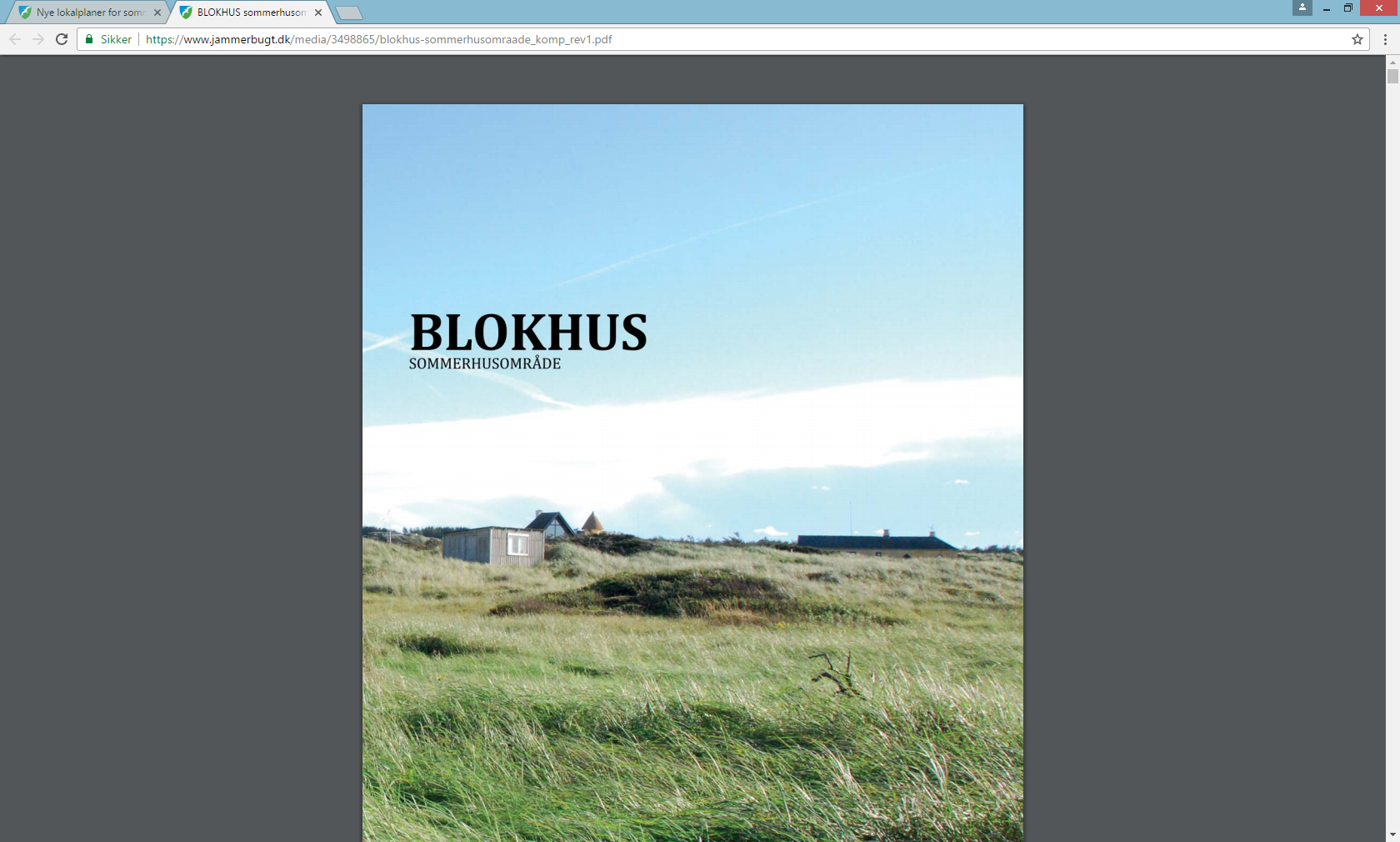 Torsdag den 14. september 2017 blev der afholdt borgermøde i Blokhus ang. nyt plangrundlag for sommerhusområdet nord for Blokhus.
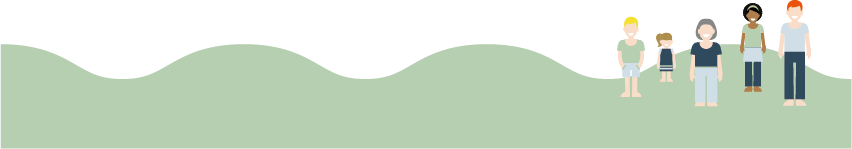 22-05-2017
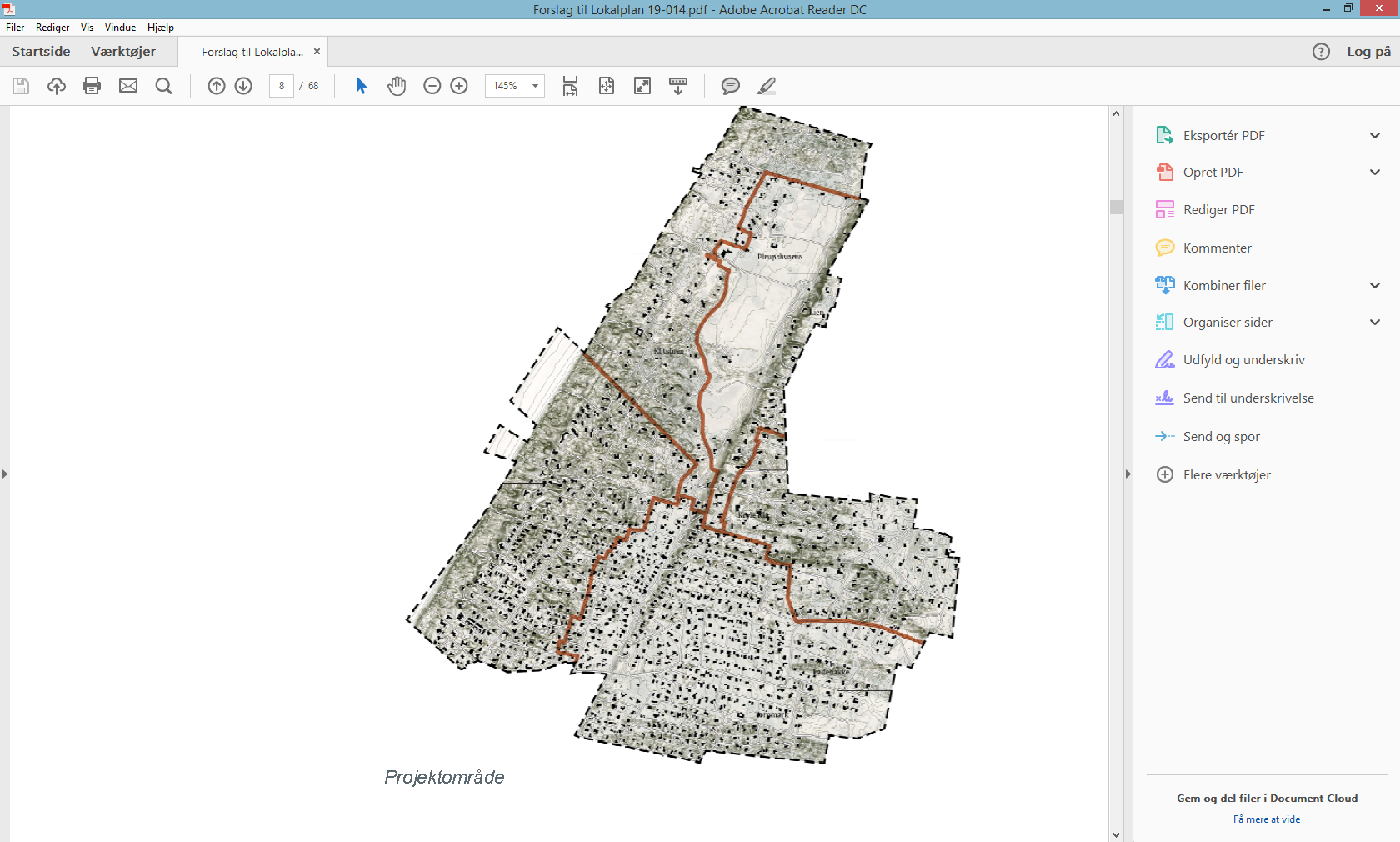 5 Lokalplanområde 5 nye lokalplaner
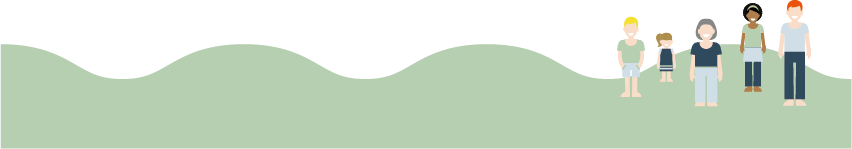 22-05-2017
Forslag kommer april – maj – juni 2018
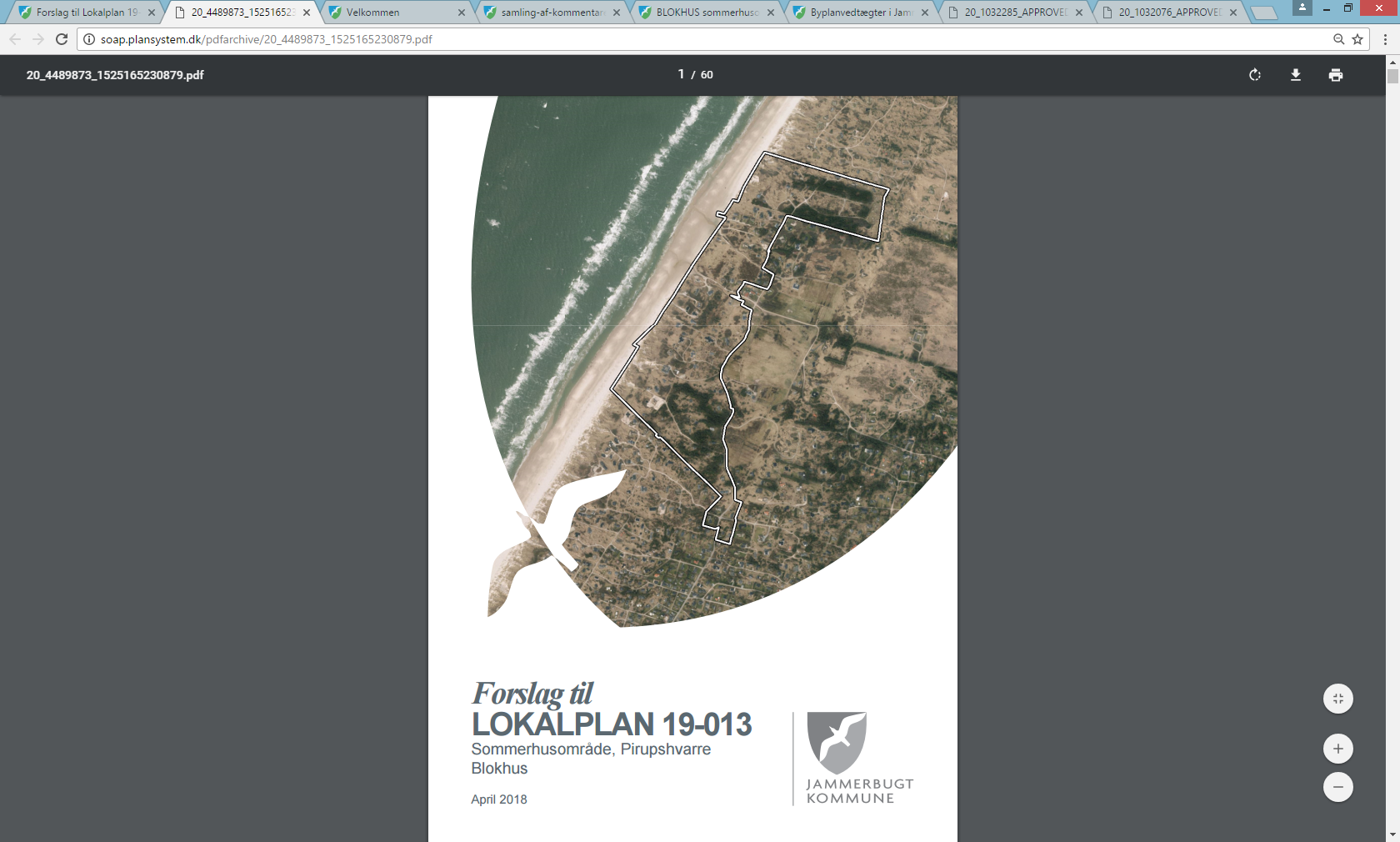 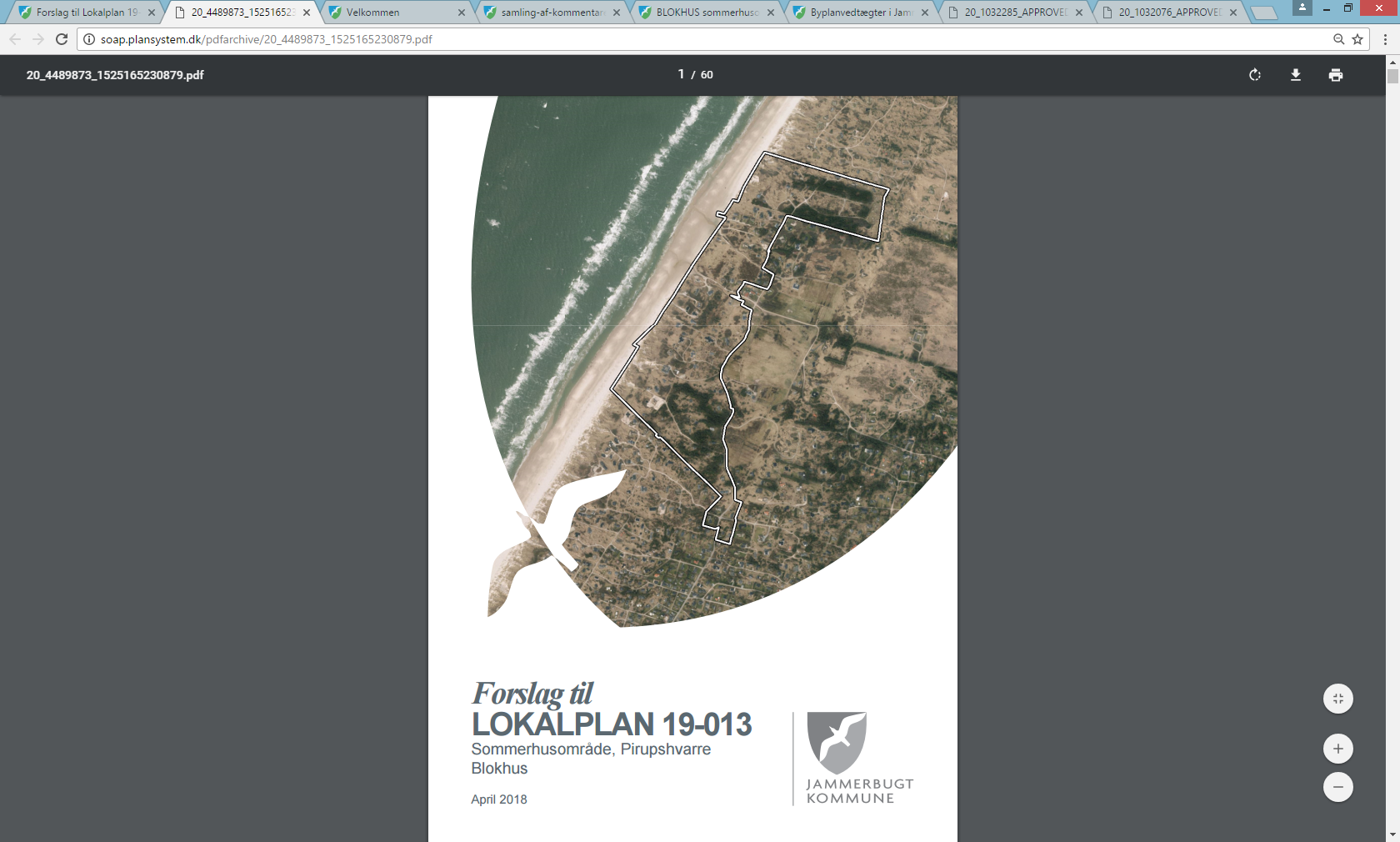 Borgermøde i de 5 områder

26 maj
16 juni x2
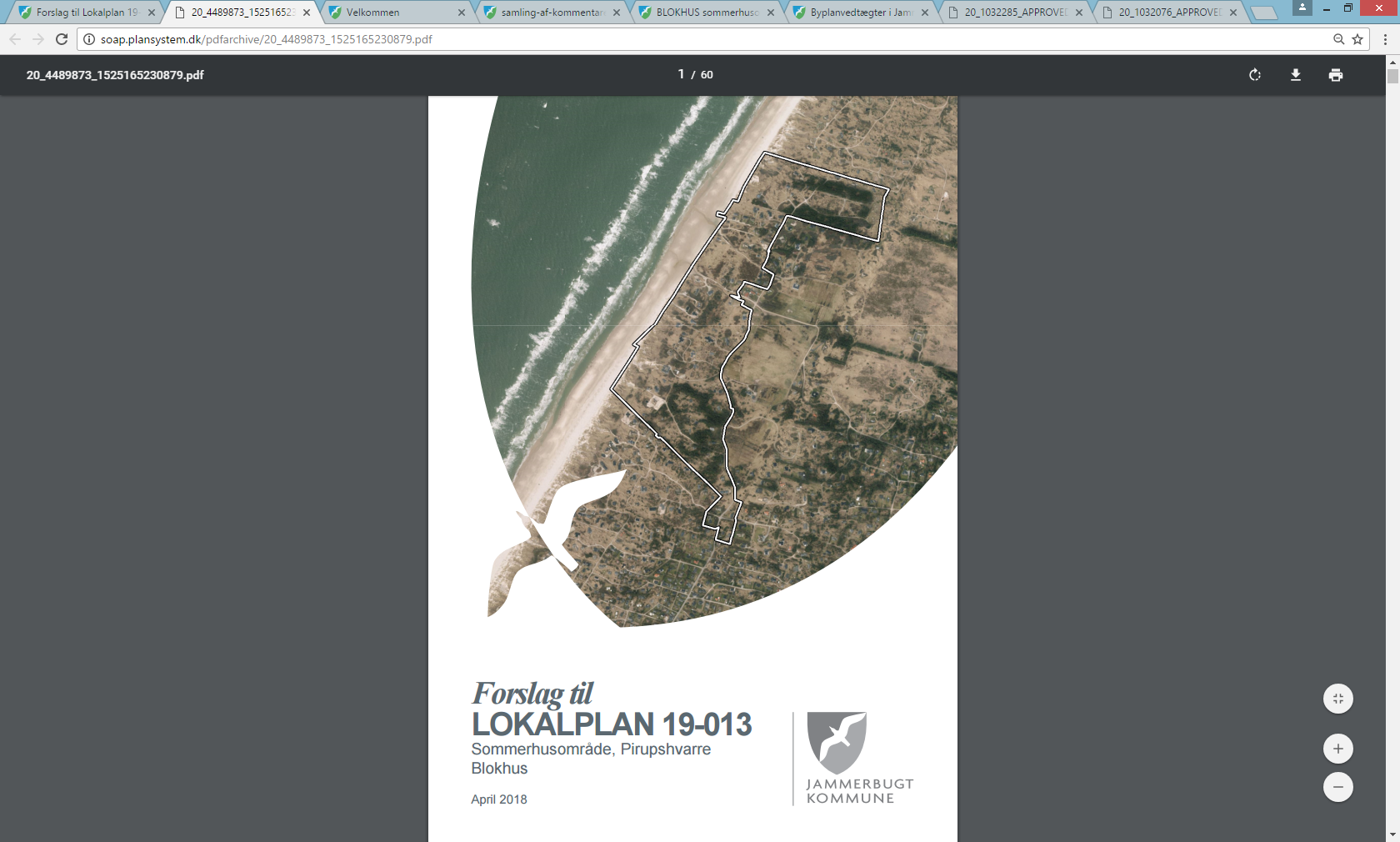 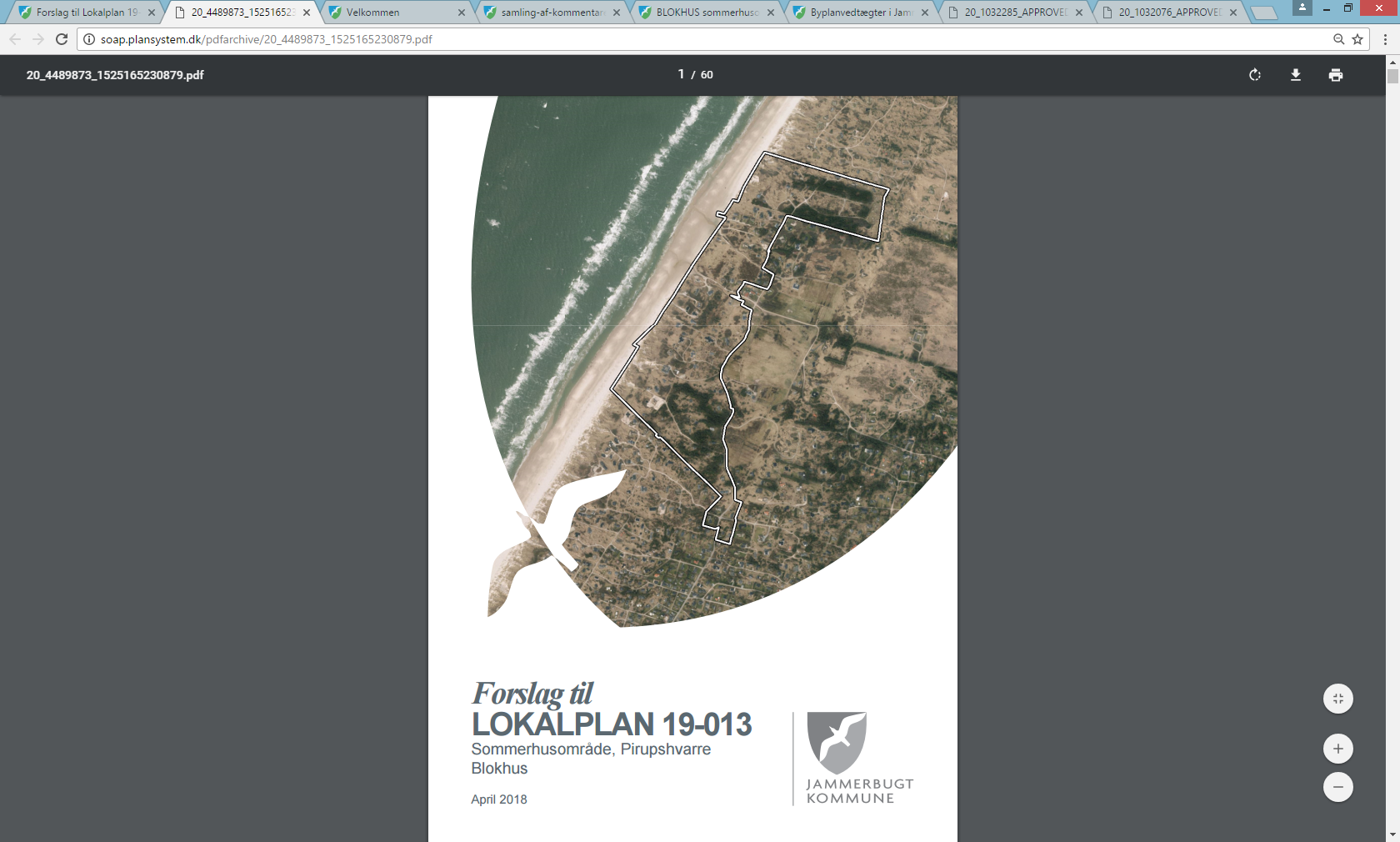 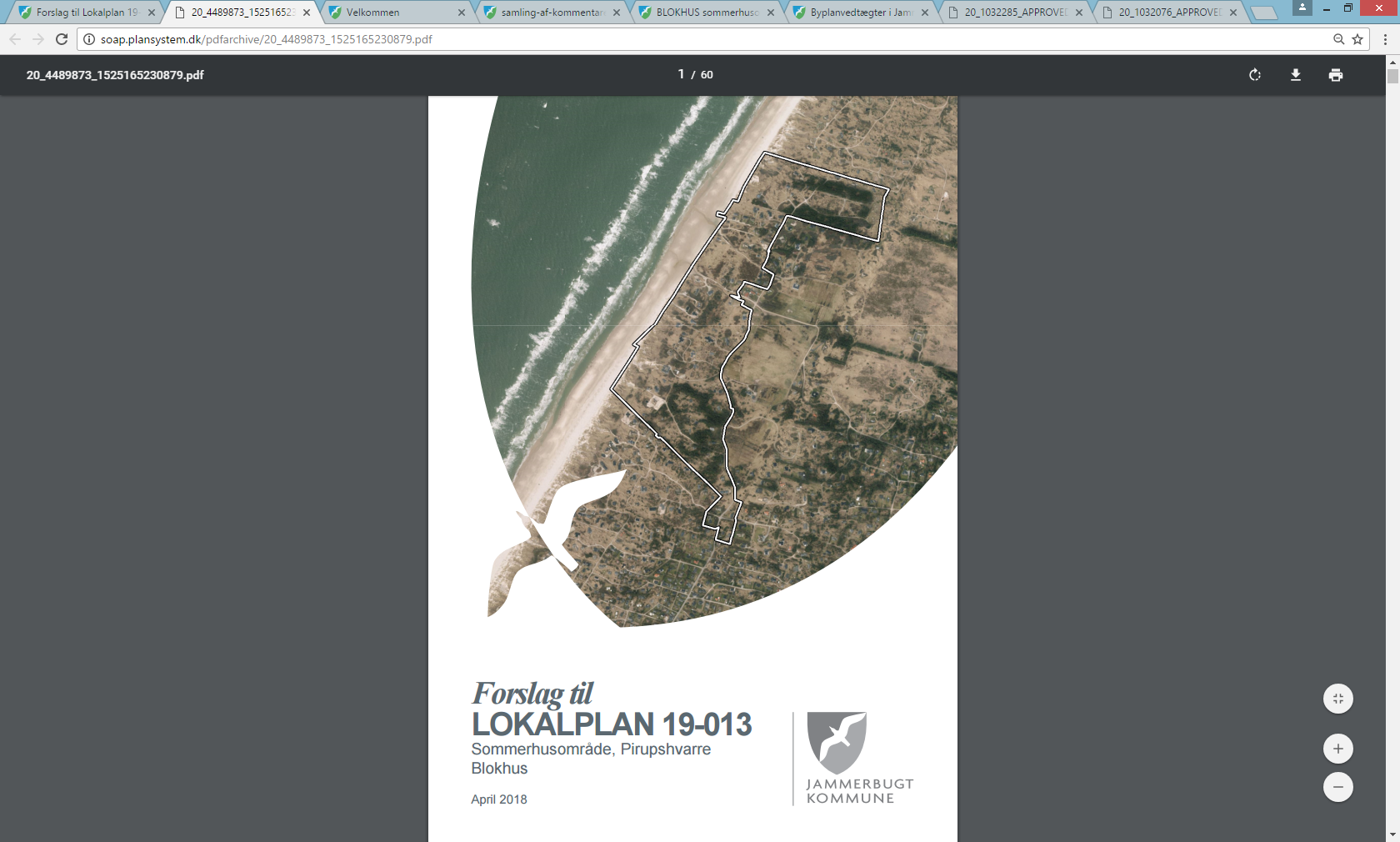 http://www.jammerbugt.dk/Blokhusnord
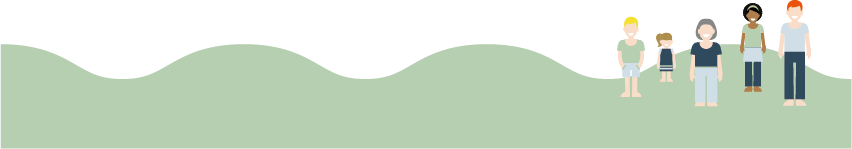 22-05-2017
IndholdBevarende planer – med mulighederUdgangspunkt i landskabet og bebyggelsen
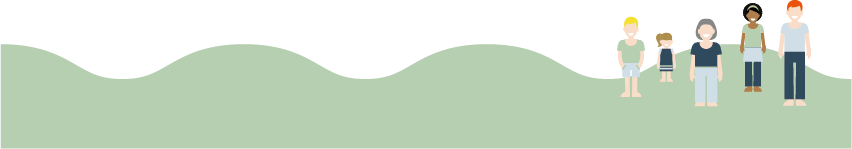 22-05-2017
Indhold
Ny bebyggelse skal placeres så terrænregulering minimeres og må ikke placeres på klittoppe. 

Ved genopførelse på klittoppe må sommerhuset udelukkende opfø es på en sokkel med en placering, som tager udgangspunkt i den oprindelige placering og et bebygget areal, som ikke overstiger det oprindelige bebyggede areal. 

Ny bebyggelse skal placeres med udgangspunkt i det for grunden fastlagte niveauplan, som fastlægges af bygningsmyndigheden.
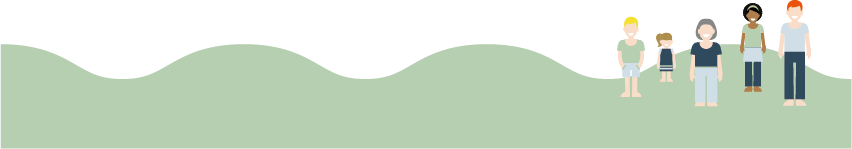 22-05-2017
Forslag kommer april – maj – juni 2018 –  vedtaget 1. januar 2019
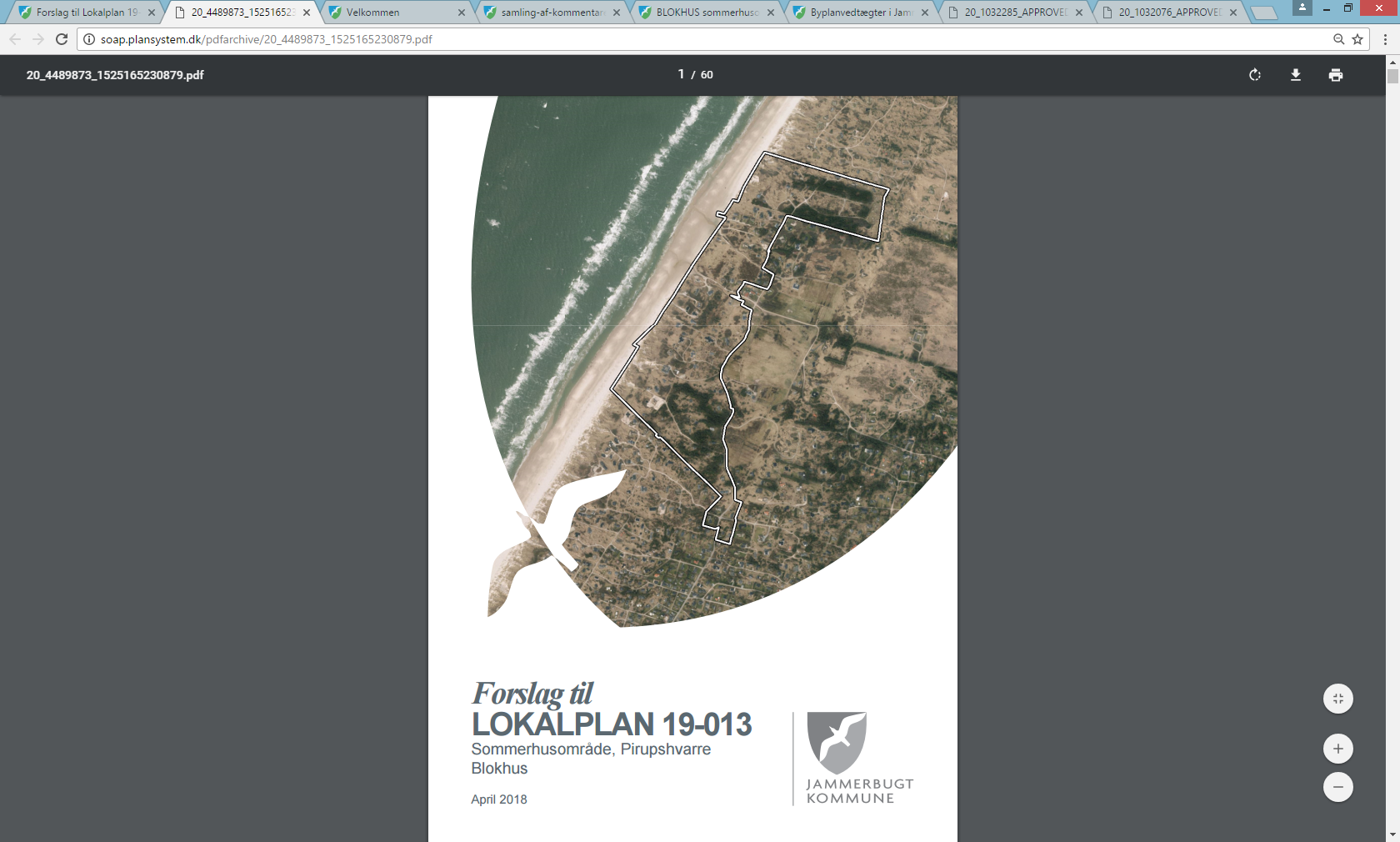 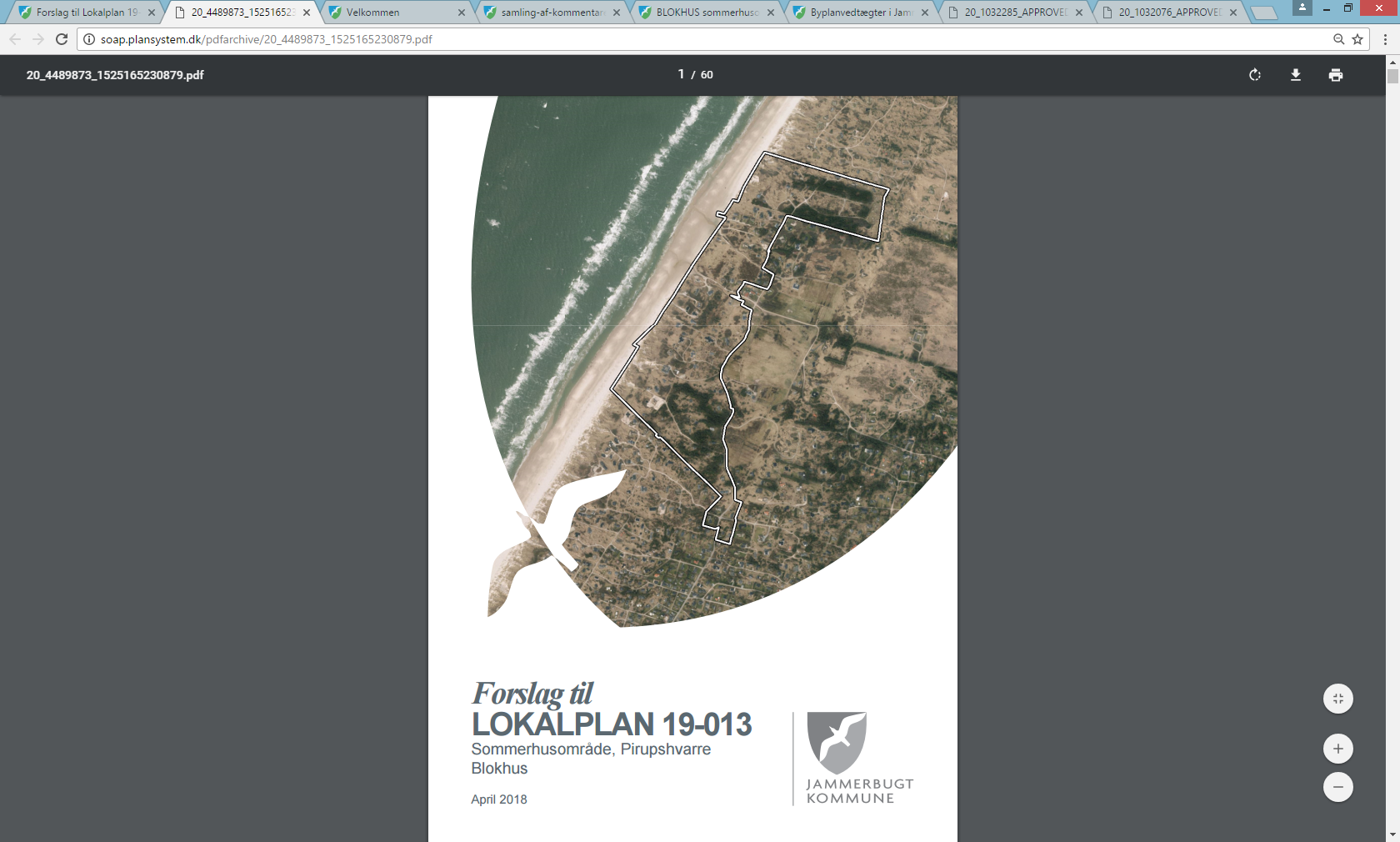 Læs dem på
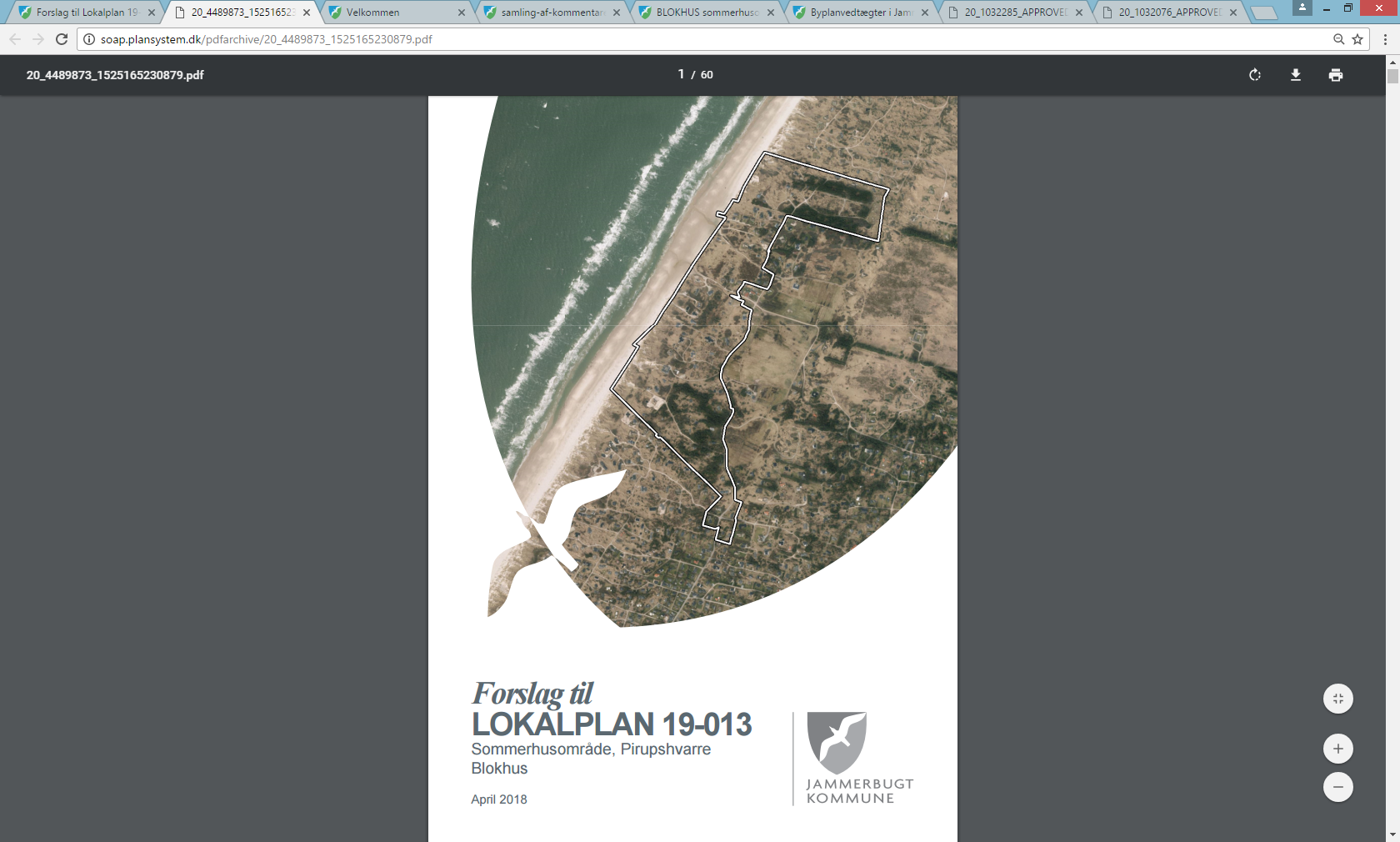 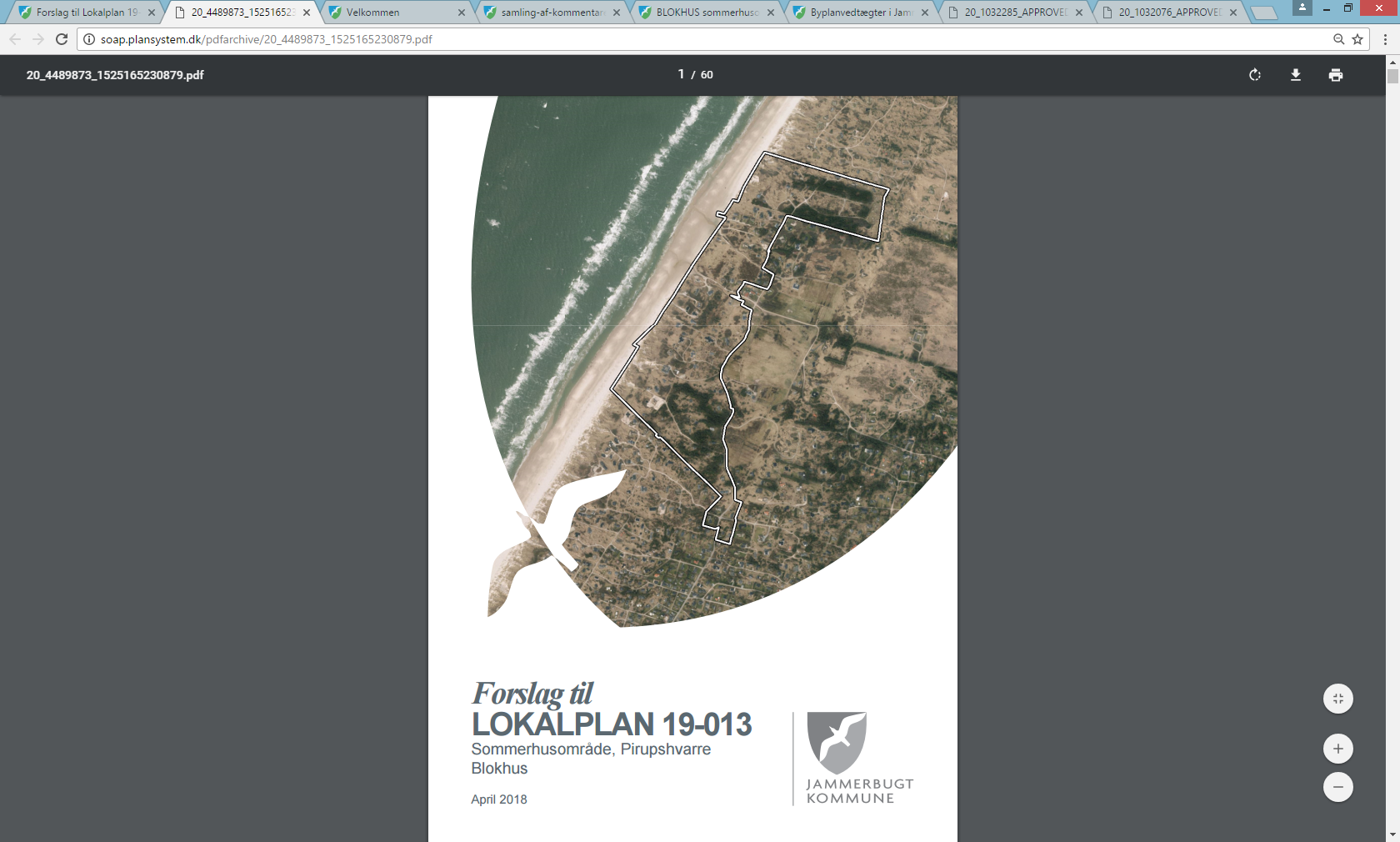 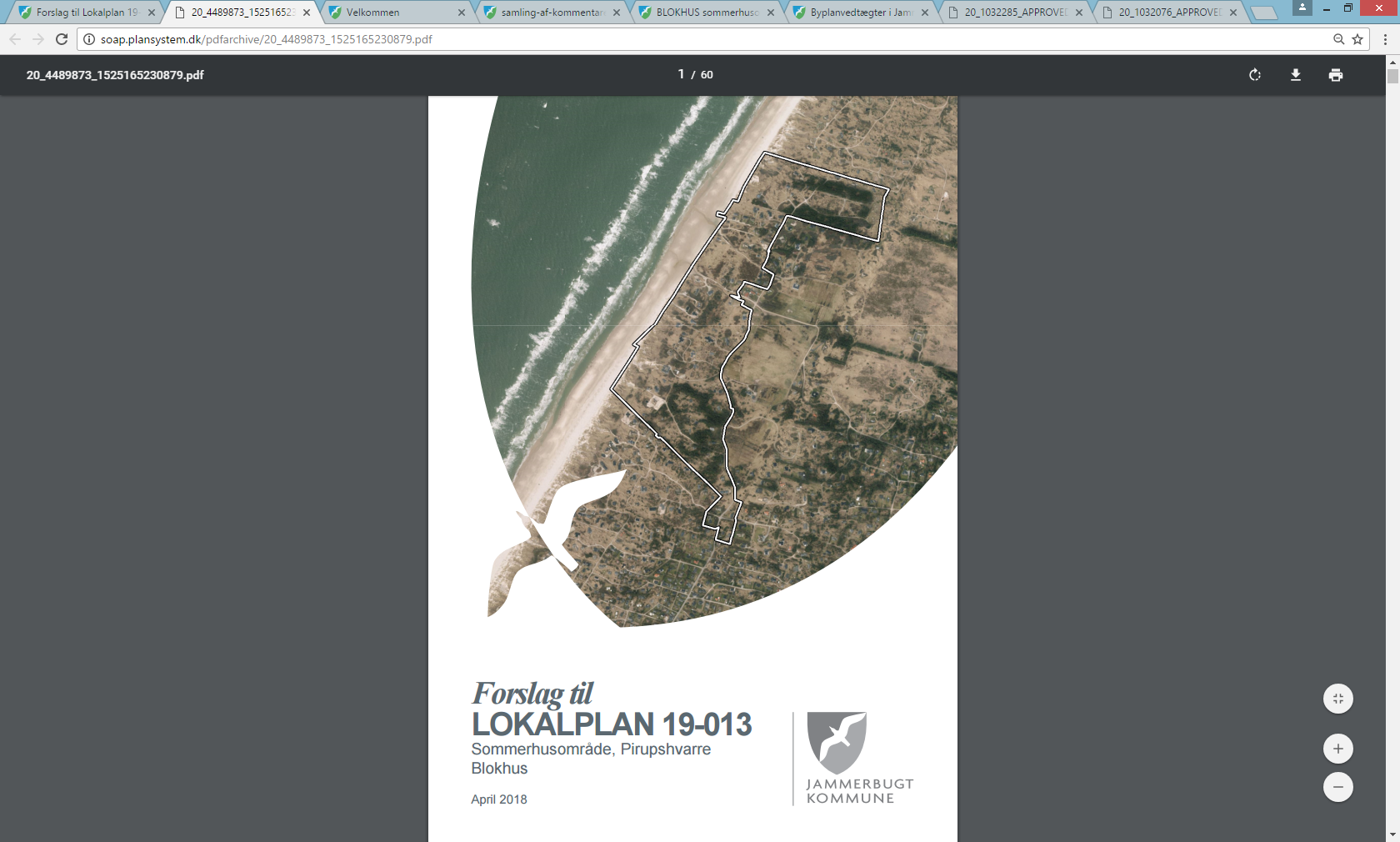 http://www.jammerbugt.dk
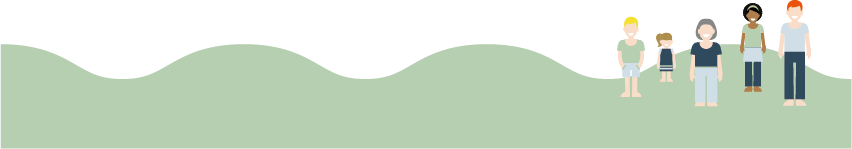 22-05-2017
Hvad sker der p 2019-2020 -21 osv
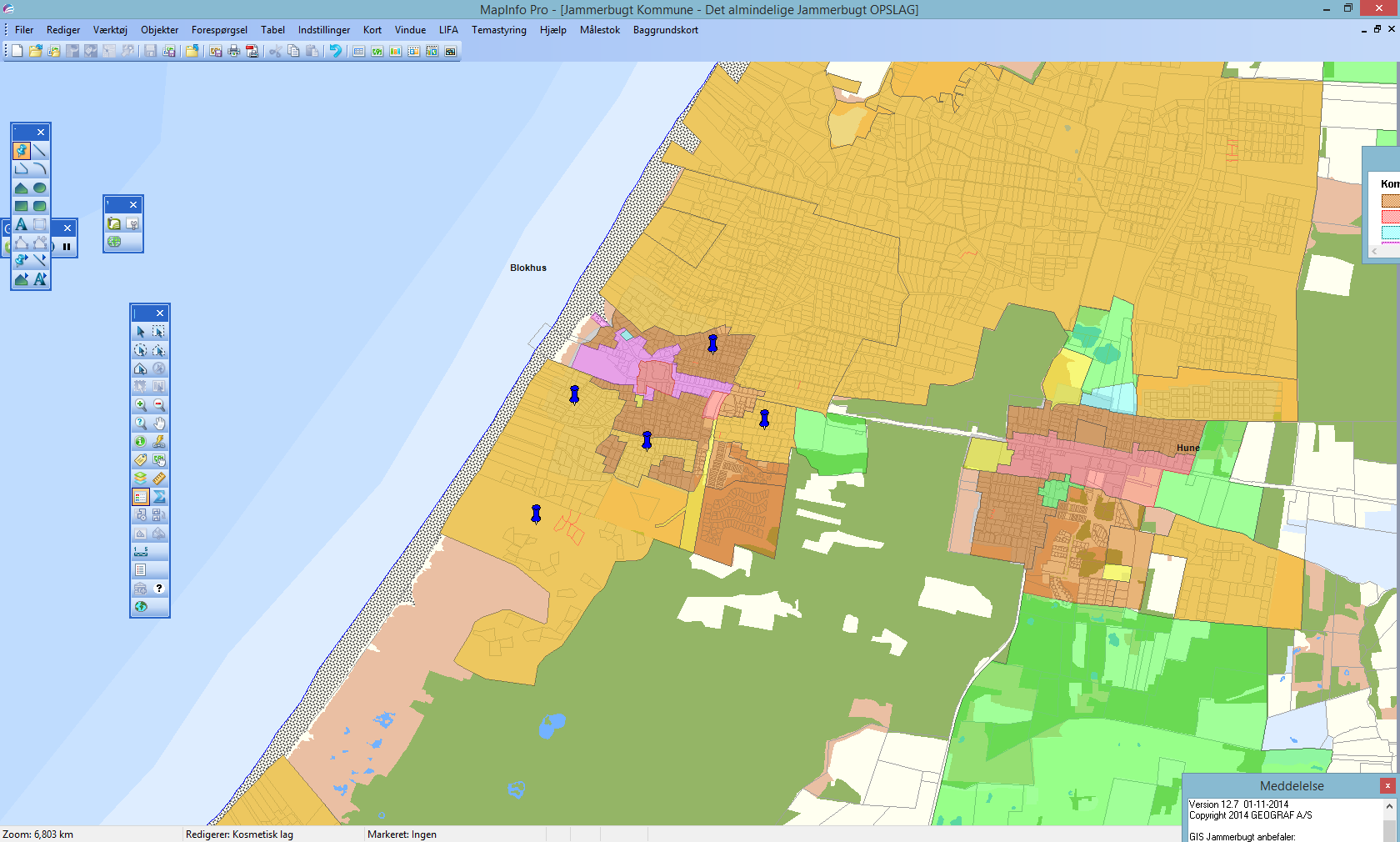 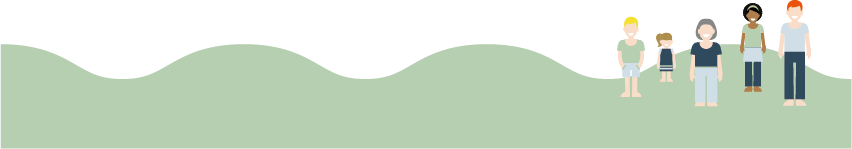 22-05-2017